УПРАВЛЕНИЕ ФЕДЕРАЛЬНОЙ СЛУЖБЫ  ГОСУДАРСТВЕННОЙ СТАТИСТИКИ ПО РЕСПУБЛИКЕ КРЫМ И Г. СЕВАСТОПОЛЮ(КРЫМСТАТ) Отдел статистики уровня жизни и обследований домашних хозяйств информирует о выпуске бюллетеня«ОСНОВНЫЕ ИТОГИ ВЫБОРОЧНОГО ОБСЛЕДОВАНИЯ БЮДЖЕТОВ                            ДОМАШНИХ ХОЗЯЙСТВ РЕСПУБЛИКИ КРЫМ ЗА 2019 ГОД»
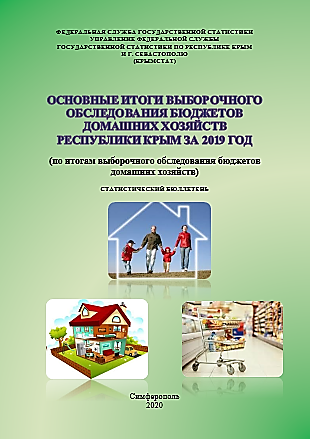 Выборочное обследование бюджетов домашних хозяйств представляет собой важный источник социально-экономических данных.
       Бюллетень подготовлен на основе итогов обследования за 2019 год. В издании  представлены показатели характеризующие структуру располагаемых ресурсов, расходов на конечное потребление и потребительских расходов домашних хозяйств различного состава и места проживания. 
      Особое внимание уделено сравнительному анализу потребительского поведения городских жителей и жителей сельской местности. 
    Приведена характеристика жилищных условий и наличия предметов длительного пользования в домохозяйствах, как в табличном материале, так и в виде графиков и диаграмм.
По вопросам  приобретения издания обращаться в отдел  информационно-статистических услуг:
адрес: 295000, г. Симферополь,
 ул. Ушинского, 6, каб. 209
тел.: (3652) 25-44-44,
факс: (3652) 25-55-81
электронная почта: crimeastat@gks.ru 
веб-сайт: http://crimea.gks.ru, p82_zakaz_info@gks.ru